One of the Nation’s Leading Academic Health Systems
$2.6 BILLION 
TOTAL REVENUE

$240.3 MILLION
IN COMMUNITY BENEFIT
(Through end of fiscal year 2022)
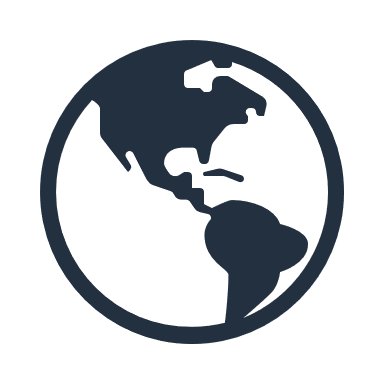 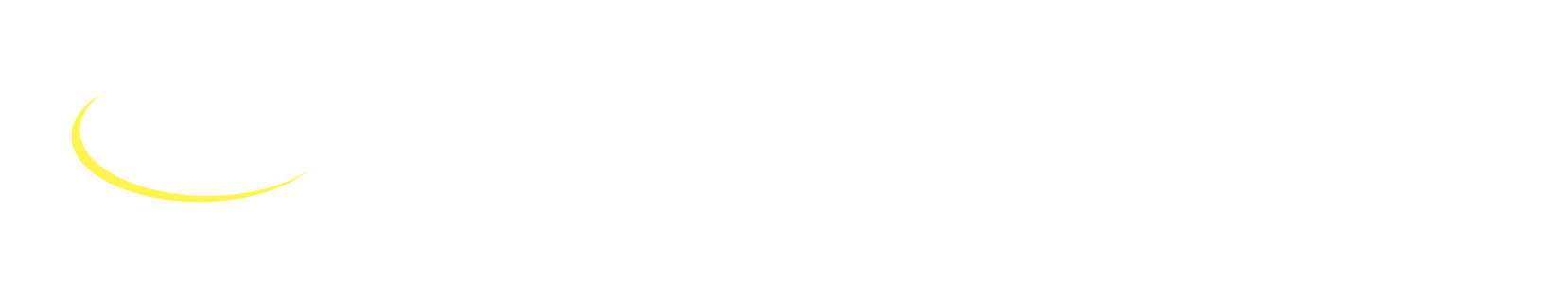 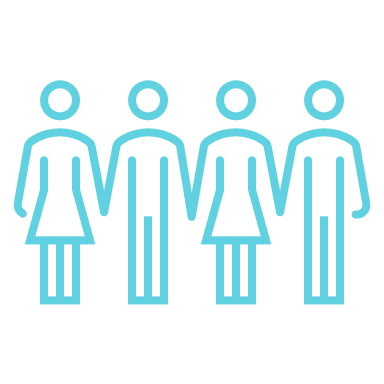 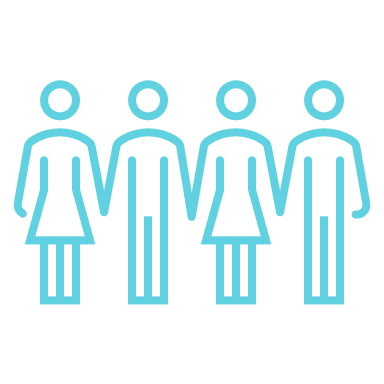 150+
LOCATIONS ACROSS STATE OF FLORIDA
•
SERVING 6.7 MILLION PATIENTS ACROSS 15 COUNTIES
15,000+
TOTAL TEAM MEMBERS & MEDICAL STAFF PROVIDERS
60+
700+
TRAINING PROGRAMS
RESIDENTS & FELLOWS
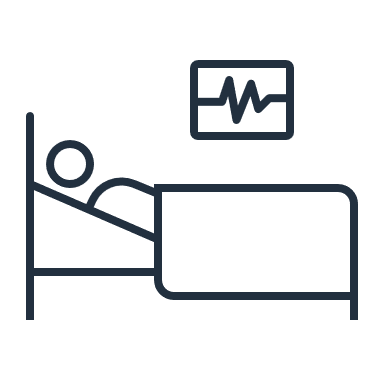 1,588 
LICENSED BEDS
(Incl. 6 Hospitals)
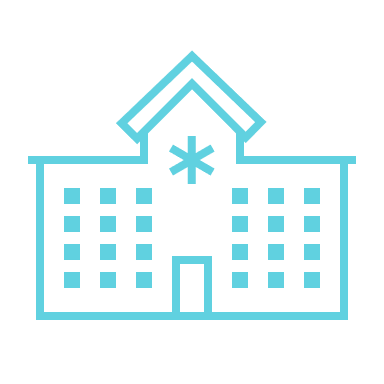 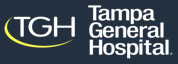 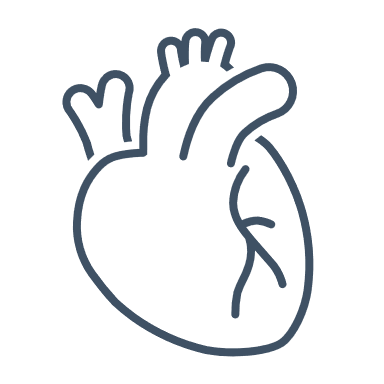 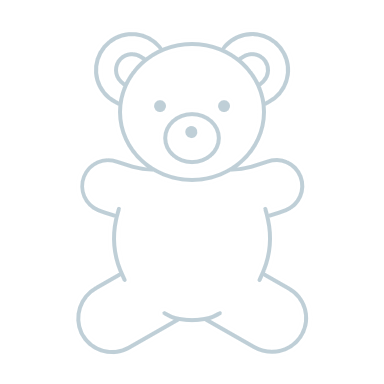 LEVEL 1 TRAUMA CENTER
740+
TRANSPLANTS
47,000+
SURGERIES
7,200+
DELIVERIES
130,000+
652,269
56,404
OUTPATIENT VISITS
INPATIENT DISCHARGES
TOTAL VISITS
(Emergency & Trauma Center)
All data through end of fiscal year 2023. Community benefit through fiscal year 2022.
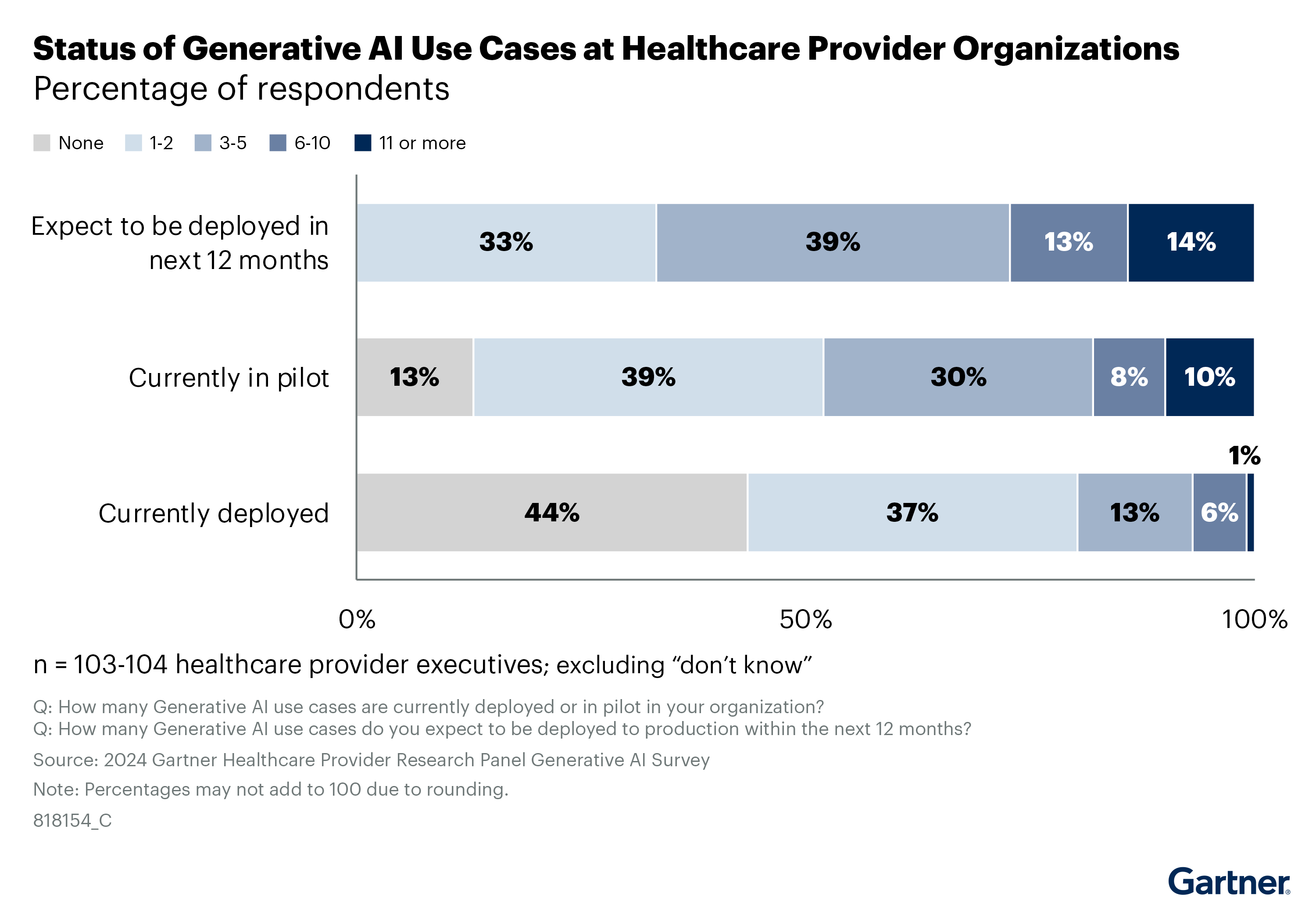 81% of Healthcare Orgs:Fewer than 2 GenAI Apps
Tampa General is in top 7%:7+ GenAI Apps
2
[Speaker Notes: Case Mgmt
PSI
MRISync
Ambient 
Inbasket
IP
Sepsis]
Human AI Collaboration
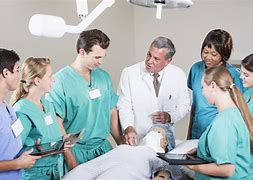 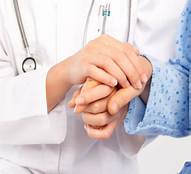 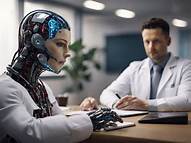 Training clinicians to work alongside AI
AI as a clinical copilot
Enhancing not replacing human touch
3
AI Governance at Tampa General
Governance and Expert Vetting Remain at the Forefront

TGH Experts Carefully Review the Application of AI
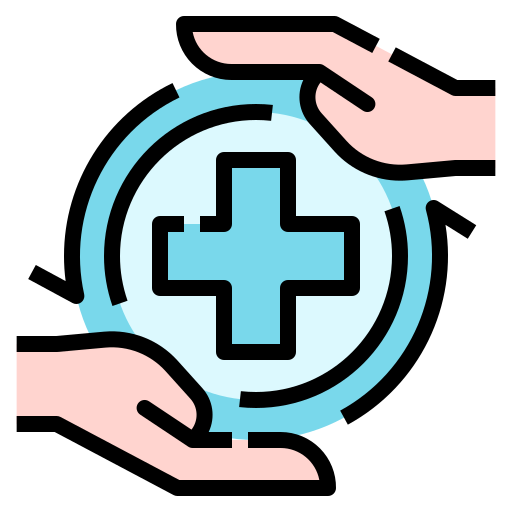 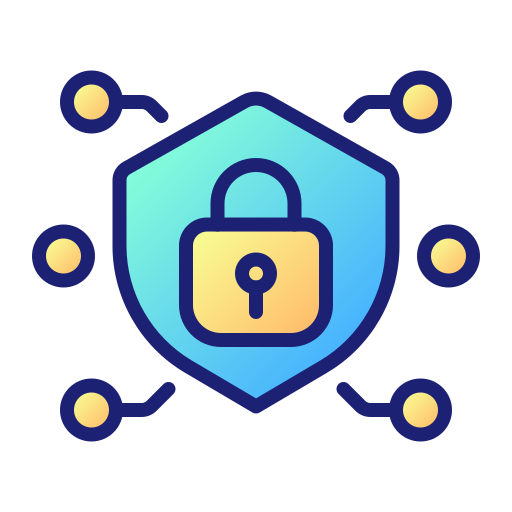 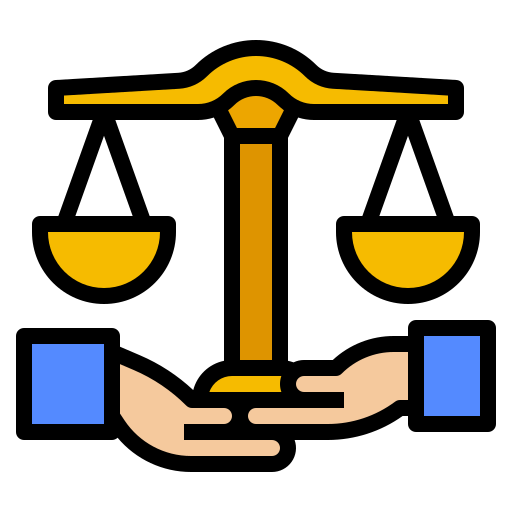 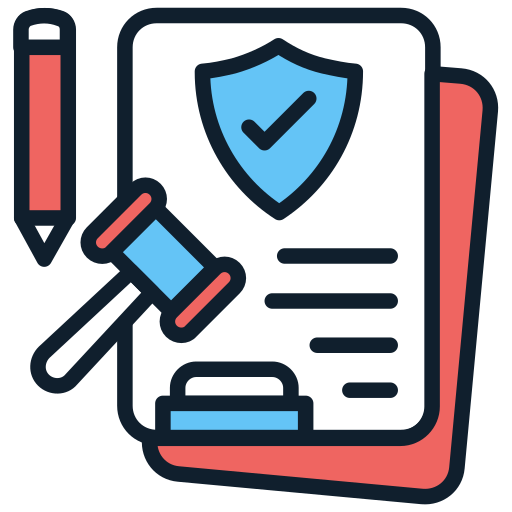 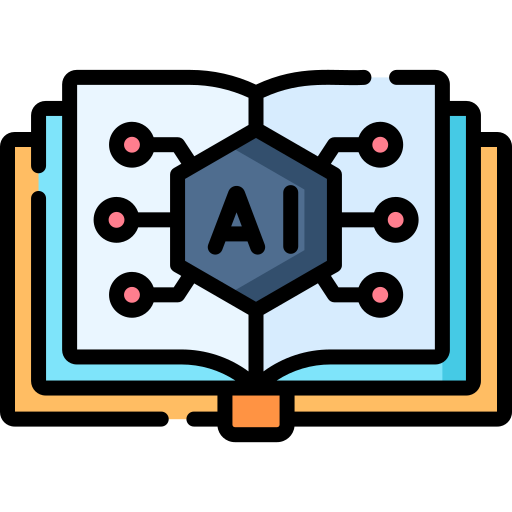 Learner Impact
Clinical/Business Utility/Validity
Risk +
Compliance
Comprehensive Security Review
Safety + 
Ethics Review
Thank you
Questions or comments: jweber@tgh.org